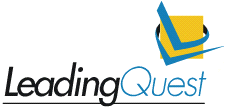 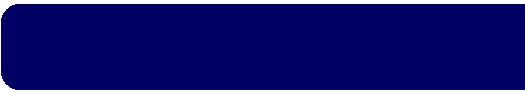 Aumento de Fraude
Disponibilidade de Ips públicos
Ausência de gestão de ativos
Aplicações
Plataforma M2M “na nuvem”
P
Gestão e Controle de Tráfego de Dados
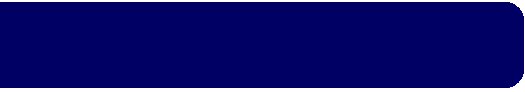 O Mercado M2M
R
IPs públicos são um recurso limitado
Tráfego indesejado de hackers, robots de busca, ataques diversos na Internet pública
Número total de conexões M2M crescerá de 62 milhões em 2010 para 2.1 bilhões em 2020, uma taxa anual de crescimento de 36%
Acessos M2M serão 19% do total de conexões celulares em 2020, com operadoras celular alcançando €40 bilhões de Euros de um mercado de €714 bilhões
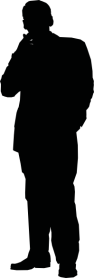 O
L
S
S
Banda é recurso caro
Clientes não reconhecem altos custos de dados na conta telefônica
Perda de receita devido à ausência de Gestão de Ativos e Chips
F
Rastreamento veicular – GPS
Gestão de Logística
Transporte Público
Empresas de Segurança e proteção Patrimonial
Companhias de Eletricidade, Água, Gás
Sistemas de Pagamento
Automação de Força de Vendas
Medicina Domiciliar
Caixas Automáticos
I
R
S
K
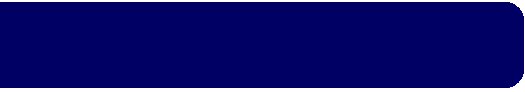 A Solução M2M
T
APN Privada e Plataforma M2M
Intranet Corporativa M2M
IPs fixos e privados
Gestor de ativos para 
equipamentos e SIM cards
Controle de banda e dados Internet
Controle de acesso via firewall
CDR (call detail record) para relatórios gerenciais
Segurança e garantia de Receita
Prevenção e detecção de fraudes
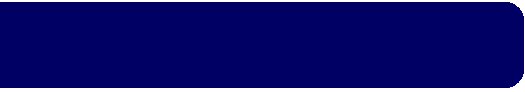 O Problema M2M
Crescimento de fraude devido aos serviços M2M
Empresas M2M abandonam mercado
Milhões de reais em receita perdida pelas operadoras
Plataforma M2M na “Nuvem” da LeadingQuest
100% Gestão na Web
1
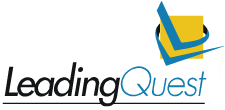 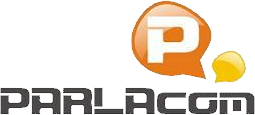 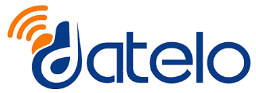 LeadingQuest – USA & Brazil
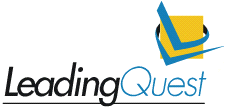 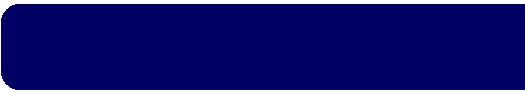 Empresas M2M
Operadoras Celular
Plataforma M2M “na nuvem”
Gestão e Controle de Tráfego de Dados
Open network
Uncontrolled traffic and bandwidth 
No security
Dynamic public IPs
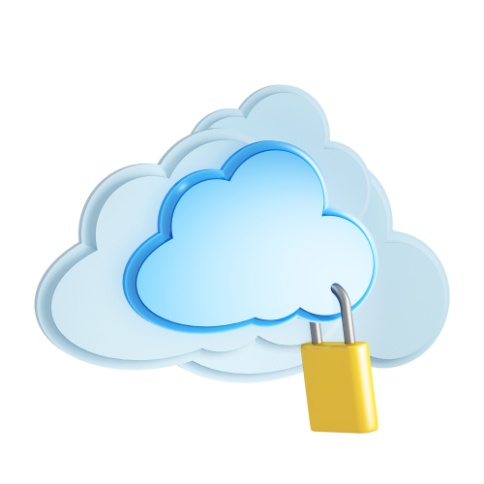 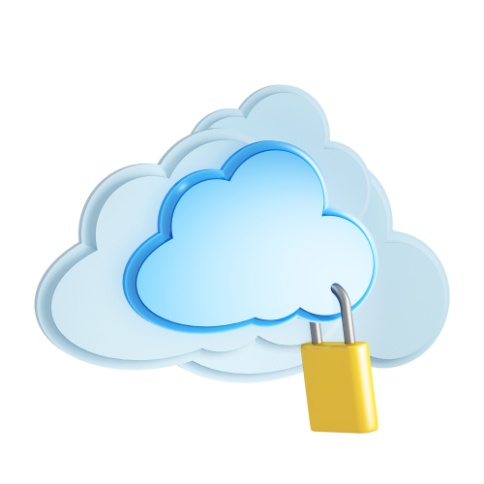 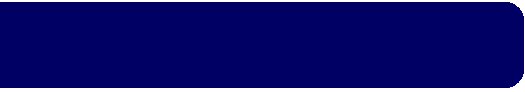 Internet Open Access
Plataforma M2M na “Nuvem”
Internet Controlled Access
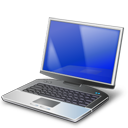 Notebook
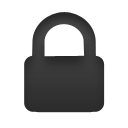 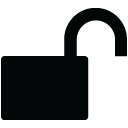 X
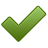 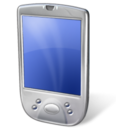 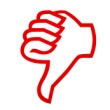 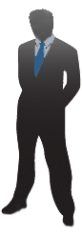 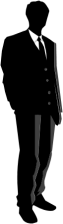 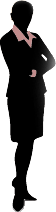 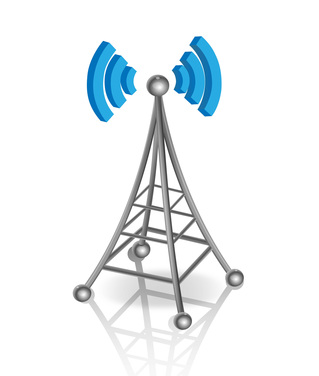 Smartphone
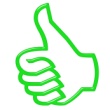 Private APN
VPN: L2TP; GRE; IPSEC
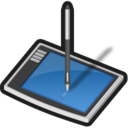 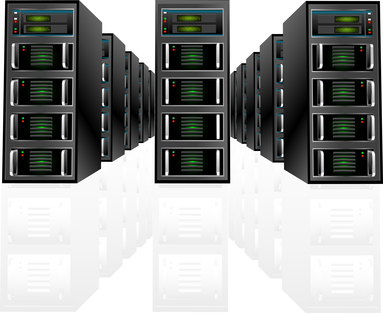 M2M Devices
Intranet
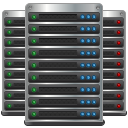 Tablet
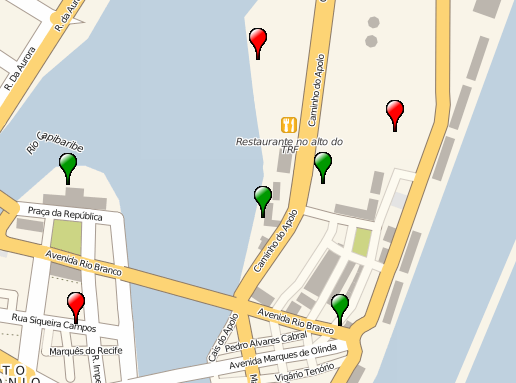 Mobile Carrier
Corporate Servers
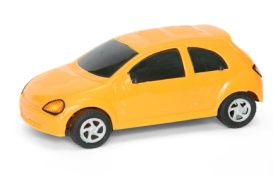 LeadingQuest M2M Cloud-based Platform
Access Control
Bandwidth Management
Fixed, private IP
Corporate Intranet
Encrypted traffic
Firewall
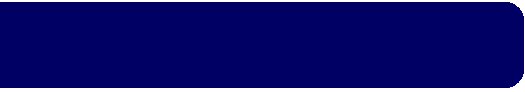 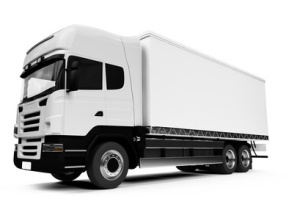 M2M - Benefícios
Car GPS
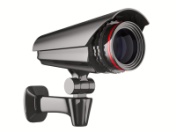 Truck GPS
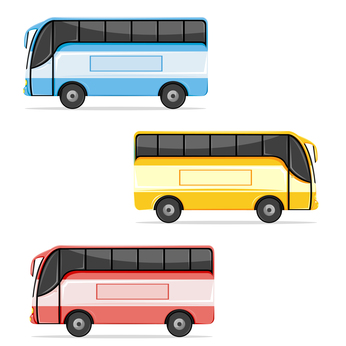 IPs Privados – economize no estoque de IPs públicos
Garantia de receita, com eliminação de milhões de reais em faturas não pagas
Prevenção de fraude com eliminação de tráfego indesejado
Melhoria de performance da infraestrutura de dados
Otimização de uso de banda internet
IP Fixo privado – Intranet M2M Corporativa
Rápida implementação – Aplicações 100% na web
Transações seguras, protegendo seus dados
Plataforma que suporta todas as aplicações M2M
Suporte a múltiplas operadoras
Data Centers de alta performance nos EUA
Relatórios detalhados de uso, para melhor gestão
Redução de custos operacionais devido a eficiente gestão de ativos
Novas oportunidades de serviços
Security Alarm
Bus GPS
2
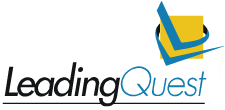 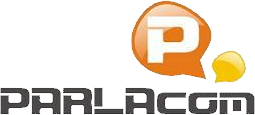 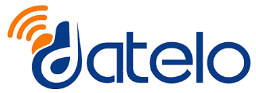 LeadingQuest – USA & Brazil
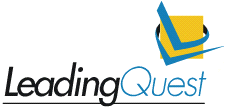 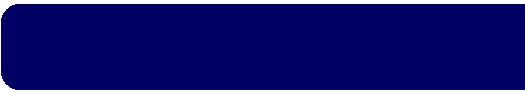 Plataforma M2M “na nuvem”
Gestão e Controle de Tráfego de Dados
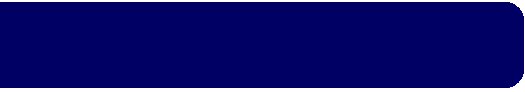 SMS – Envio e Recebimento de Mensagens
Diversos Recursos:

Envio de SMS pelo portal web
Envio de SMS por Gtalk
Envio de SMS pelo seu sistema, usando nossas APIs de integração
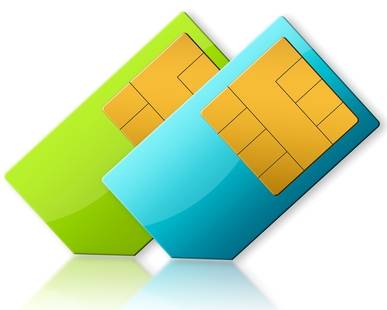 Recebimento de SMS por email
Campanhas automatizadas
Tags exclusivas para recebimento de SMS
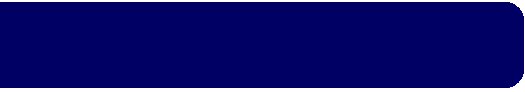 Plataforma M2M
Controle de tráfego; MDM; mobile apps
Voz e Dados: Telefonia (PBX, Call Center, MVNO) e M2M
Multi hierarquia sem limites, múltiplos usuários
Private Label; completamente costumizável; 100% web
APIs de integração
Múltiplas operadoras: Vivo M2M/Smartcenter, Claro, Oi, TIM, Optimus/Jasper, Vodafone/Datora
VPNs; firewall customizado; IP Proxy;     Geolocalização; SMS
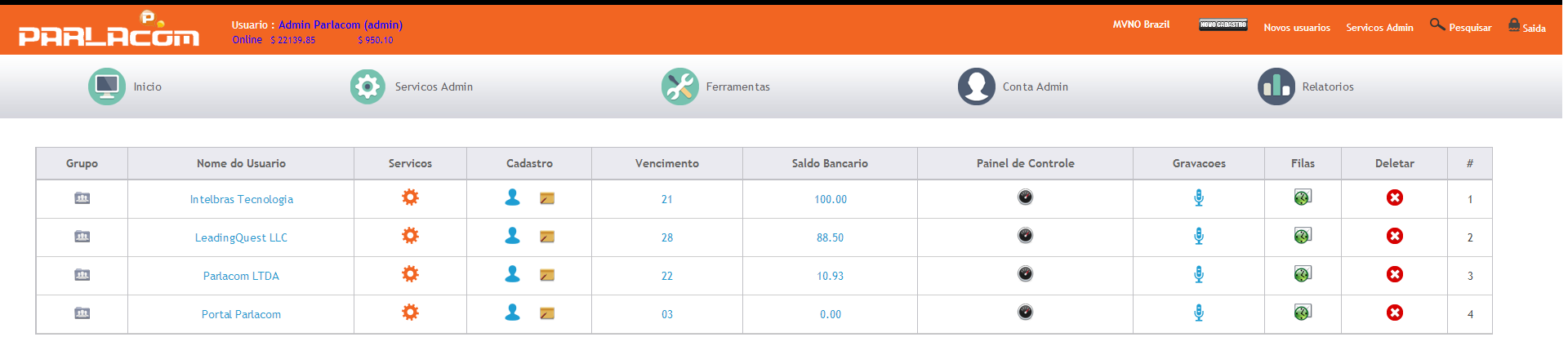 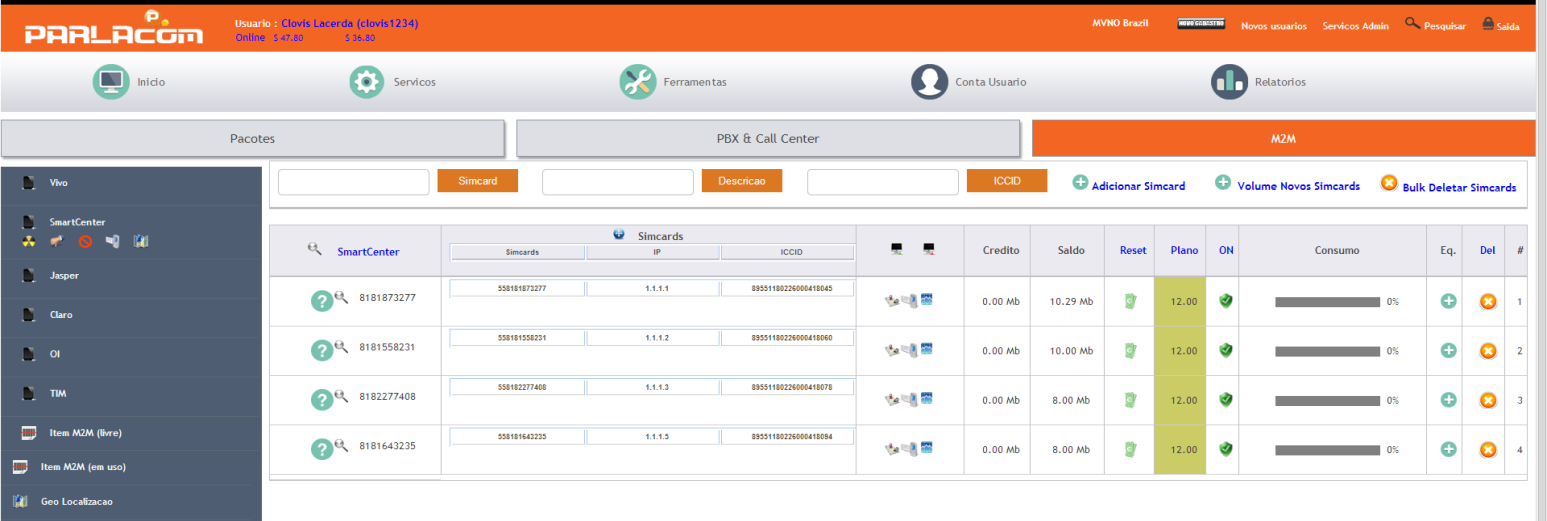 3
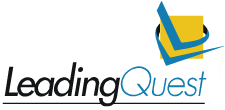 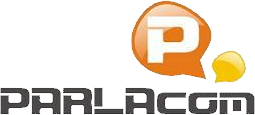 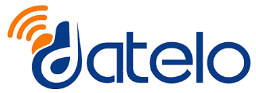 LeadingQuest – USA & Brazil
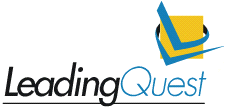 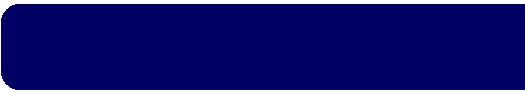 Smart Grid
Plataforma M2M “na nuvem”
Gestão e Controle de Tráfego de Dados
conectividade simplificada proporcionando uma experiência unificada para integração na nuvem, no local e business-to-business
Barramento de serviço empresarial como a base para serviços compartilhados
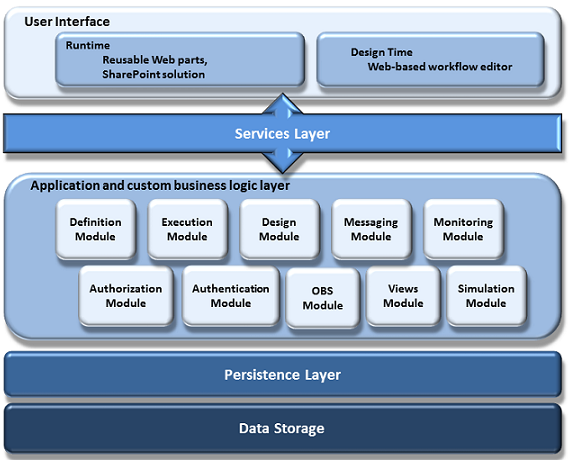 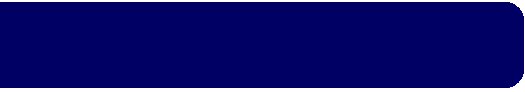 Mercados Verticais
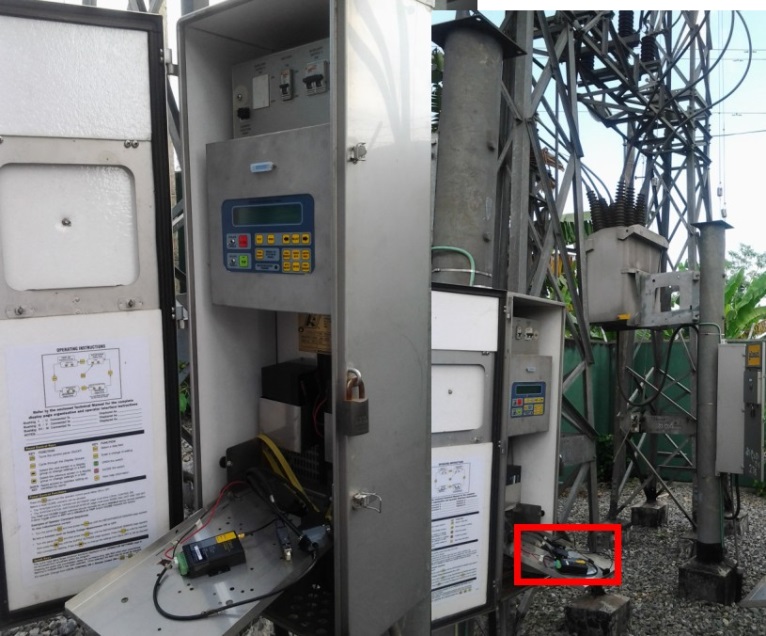 Smart grid, ou rede inteligente, é a aplicação de tecnologia da informação para o sistema elétrico, integrada aos sistemas de comunicação e infraestrutura de rede automatizada.
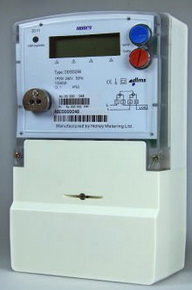 4
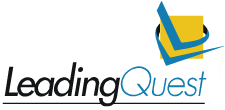 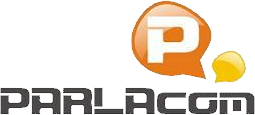 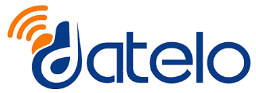 LeadingQuest – USA & Brazil